holy  behavior for  a  dynamic church
Remember - holiness is what the Lord wants you to develop!
I Peter 1:15-16 - But just as he who called you is holy, so be holy in all you do; for it is written: “Be holy, because I am holy.”
Remember - holiness is what the Lord wants you to develop!
I Peter 1:15-16 - But just as he who called you is holy, so be holy in all you do; for it is written: “Be holy, because I am holy.”
Hebrews 12:14-15 - Make every effort to live in peace 	with all men and to be holy; without holiness no one will see the Lord. See to it that no one misses the 	grace of God and that no bitter root grows up to cause trouble and defile many.
What does the Lord want in our church member relationships?
I Peter 5:1-4
To the elders among you, I appeal as a fellow elder, a witness of Christ’s sufferings and one who also will share in the glory to be revealed: Be shepherds of God’s flock that is under your care, serving as overseers — not because you must, but because you are willing, as God wants you to be; not greedy for money, but eager to serve; not lording it over those entrusted to you, but being examples to the flock. And when the Chief Shepherd appears, you will receive the crown of glory that will never fade away.
I Peter 5:5-7
Young men, in the same way be submissive to those who are older. All of you, clothe yourselves with humility toward one another, because, “God opposes the proud but gives grace to the humble.” Humble yourselves, therefore, under God’s mighty hand, that he may lift you up in due time. Cast all your anxiety on him because he cares for you.
I Peter 5:8-11
Be self-controlled and alert. Your enemy the devil prowls around like a roaring lion looking for someone to devour. Resist him, standing firm in the faith, because you know that your brothers throughout the world are undergoing the same kind of sufferings. And the God of all grace, who called you to his eternal glory in Christ, after you have suffered a little while, will himself restore you and make you strong, firm and steadfast. To him be the power for ever and ever. Amen.
I. Holy Behavior for the Church Leaders. - v1-4
I.  Holy Behavior for the Church Leaders.
A.  Who are the elders?
I.  Holy Behavior for the Church Leaders.
A.  Who are the elders?
Jewish Background
Numbers 11:16-17 - The LORD said to Moses: “Bring me seventy of Israel’s elders who are known to you as leaders and officials among the people. . . I will come down and speak with you there, and I will take of the Spirit that is on you and put the Spirit on them. They will help you carry the burden of the people so that you will not have to carry it alone.
I.  Holy Behavior for the Church Leaders.
A.  Who are the elders?
Jewish Background
Deuteronomy 25:7 - if a man does not want to marry his brother’s wife, she shall go to the elders at the town gate.
I.  Holy Behavior for the Church Leaders.
A.  Who are the elders?
Church Background
Acts 24:23 - Paul and Barnabas appointed elders for them in each church and, with prayer and fasting, committed them to the Lord, in whom they had put their trust.
Titus 1:5 - The reason I left you in Crete was that you might straighten out what was left unfinished and appoint elders in every town, as I directed you.
I.  Holy Behavior for the Church Leaders.
A.  Who are the elders?
Church Background
Acts 15:2 - So Paul and Barnabas were appointed, along with some other believers, to go up to Jerusalem to see the apostles and elders about this question.
Acts 16:4 - As they traveled from town to town, they delivered the decisions reached by the apostles and elders in Jerusalem for the people to obey.
I.  Holy Behavior for the Church Leaders.
A.  Who are the elders?
Church Background
James 5:14-15 - Is any one of you sick? He should call the elders of the church to pray over him and anoint him with oil in the name of the Lord. And the prayer offered in faith will make the sick person well; the Lord will raise him up. If he has sinned, he will be forgiven.
I.  Holy Behavior for the Church Leaders.
A.  Who are the elders?
Church Background
Serving as overseers — not because you must, but because you are willing, as God wants you to be; not greedy for money, but eager to serve; not lording it over those entrusted to you, but being examples to the flock. - v2-3
I Timothy 5:17 - The elders who direct the affairs of the church well are worthy of double honor, especially those whose work is preaching and teaching.
I.  Holy Behavior for the Church Leaders.
B. What are the elders supposed to do?
I.  Holy Behavior for the Church Leaders.
Be shepherds of God’s flock that is under your care, serving as overseers — not because you must, but because you are willing, as God wants you to be; not greedy for money, but eager to serve; not lording it over those entrusted to you, but being examples to the flock. - v2-3
I.  Holy Behavior for the Church Leaders.
Be shepherds of God’s flock that is under your care, serving as overseers — not because you must, but because you are willing, as God wants you to be; not greedy for money, but eager to serve; not lording it over those entrusted to you, but being examples to the flock. - v2-3
I.  Holy Behavior for the Church Leaders.
Acts 20:28 - Keep watch over yourselves and all the flock of which the Holy Spirit has made you overseers. Be shepherds of the church of God, which he bought with his own blood.
I.  Holy Behavior for the Church Leaders.
Be shepherds of God’s flock that is under your care, serving as overseers — not because you must, but because you are willing, as God wants you to be; not greedy for money, but eager to serve; not lording it over those entrusted to you, but being examples to the flock. - v2-3
I.  Holy Behavior for the Church Leaders.
Be shepherds of God’s flock that is under your care, serving as overseers — not because you must, but because you are willing, as God wants you to be; not greedy for money, but eager to serve; not lording it over those entrusted to you, but being examples to the flock. - v2-3
I.  Holy Behavior for the Church Leaders.
Hebrews 12:15 - See to it that no one misses the grace of God and that no bitter root grows up to cause trouble and defile many.
I.  Holy Behavior for the Church Leaders.
Be shepherds of God’s flock that is under your care, serving as overseers — not because you must, but because you are willing, as God wants you to be; not greedy for money, but eager to serve; not lording it over those entrusted to you, but being examples to the flock. - v2-3
I.  Holy Behavior for the Church Leaders.
Be shepherds of God’s flock that is under your care, serving as overseers — not because you must, but because you are willing, as God wants you to be; not greedy for money, but eager to serve; not lording it over those entrusted to you, but being examples to the flock. - v2-3
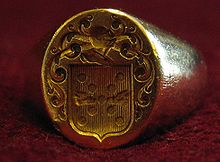 I.  Holy Behavior for the Church Leaders.
B.  Who are the elders?
	a.  Elders = the stamp.
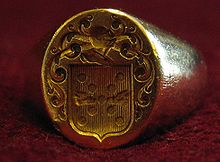 I.  Holy Behavior for the Church Leaders.
B.  Who are the elders?
	a.  Elders = the stamp.
	b. Baptism = the anti-type, the impres-	sion made by a stamp.
I Peter 3:20-21 - In it only a few people, eight in all, were saved through water, and this water symbolizes (anti-type) baptism that now saves you also — not the removal of dirt from the body but the pledge of a good cons-
	cience toward God.
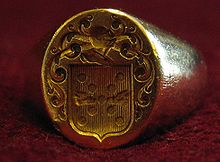 I.  Holy Behavior for the Church Leaders.
B.  Who are the elders?
Commands to be an example	
John 13:5 - I  have  set  you  an  example  that  you  should  do  as  I  have done for you.
I.  Holy Behavior for the Church Leaders.
B.  Who are the elders?
Commands to be an example	
John 13:5 - I  have  set  you  an  example  that  you  should  do  as  I  have done for you.
I Corinthians 11:1 (KJV) - Be ye followers of me, even as I also am of Christ.
I.  Holy Behavior for the Church Leaders.
B.  Who are the elders?
Commands to be an example	
John 13:5 - I  have  set  you  an  example  that  you  should  do  as  I  have done for you.
I Corinthians 11:1 (KJV) - Be ye followers of me, even as I also am of Christ.
II Thessalonians 3:9 - We did this, not because we do not have the right to such help, but in order to make ourselves a model for you to follow.
I.  Holy Behavior for the Church Leaders.
B.  Who are the elders?
Commands to be an example	
I Timothy 4:12 - Don’t let anyone look down on you because you are young, but set an example for the believers in speech, in life, in love, in faith and in purity.
I.  Holy Behavior for the Church Leaders.
B.  Who are the elders?
Commands to be an example	
I Timothy 4:12 - Don’t let anyone look down on you because you are young, but set an example for the believers in speech, in life, in love, in faith and in purity.
Titus 2:7 - In everything set them an example by doing what is good.
I.  Holy Behavior for the Church Leaders.
B.  Who are the elders?
Commands to be an example	
I Timothy 4:12 - Don’t let anyone look down on you because you are young, but set an example for the believers in speech, in life, in love, in faith and in purity.
Titus 2:7 - In everything set them an example by doing what is good.
I Peter 2:21 - To this you were called, because Christ suffered for you, leaving you an example, that you should follow in his steps.
I.  Holy Behavior for the Church Leaders.
C. What are the temptations for an elder?
. . . but because you are willing, as God wants you to be; not greedy for money, but eager to serve; not lording it over those entrusted to you, but being examples to the flock. - v2-3
I.  Holy Behavior for the Church Leaders.
C. What are the temptations for an elder?
. . . but because you are willing, as God wants you to be; not greedy for money, but eager to serve; not lording it over those entrusted to you, but being examples to the flock. - v2-3
I.  Holy Behavior for the Church Leaders.
C. What are the temptations for an elder?
. . . but because you are willing, as God wants you to be; not greedy for money, but eager to serve; not lording it over those entrusted to you, but being examples to the flock. - v2-3
I.  Holy Behavior for the Church Leaders.
C. What are the temptations for an elder?
. . . but because you are willing, as God wants you to be; not greedy for money, but eager to serve; not lording it over those entrusted to you, but being examples to the flock. - v2-3
I. Holy Behavior for the Church Leaders. - v1-4
II.  Holy Behavior for the Saints. - v5-11
II.  Holy Behavior for the Saints.
A.  Follow the leaders.
Young men, in the same way be submissive to those who are older. All of you, clothe yourselves with humility toward one another . . . - v5
II.  Holy Behavior for the Saints.
A.  Follow the leaders.
Young men, in the same way be submissive to those who are older. All of you, clothe yourselves with humility toward one another . . . - v5
	1. Be submissive * = to 	arrange your plans under an 	authority.
* ὑποτάσσω
II.  Holy Behavior for the Saints.
A.  Follow the leaders.
Ephesians 5:21-24 -  Submit to one another out of reverence for Christ. Wives, submit to your husbands as to the Lord.  For the husband is the head of the wife as Christ is the head of the church, his body, of which he is the Savior.  Now as the church submits to Christ, so also wives should submit to their husbands in everything.
II.  Holy Behavior for the Saints.
B.  Clothe yourself with humility.
All of you, clothe yourselves with humility toward one another, because, “God opposes the proud but gives grace to the humble.”  Humble yourselves, therefore, under God’s mighty hand, that he may lift you up in due time. - v5-6
II.  Holy Behavior for the Saints.
B.  Clothe yourself with humility.
All of you, clothe yourselves with humility toward one another, because, “God opposes the proud but gives grace to the humble.” Humble yourselves, therefore, under God’s mighty hand, that he may lift you up in due time. - v5-6
Clothe yourselves * lit. wear a humble attitude like you would your clothes.
* ταπεινοφροσύνην ἐγκομβώσασθε
II.  Holy Behavior for the Saints.
B.  Clothe yourself with humility.
Ephesians 2:8-9 - ﻿ For it is by grace you have been saved, through faith — and this not from yourselves, it is the gift of God —  not by works, so that no one can boast.
II.  Holy Behavior for the Saints.
C.  Don’t be a worry wart!
Cast all your anxiety on him because he cares for you. - v7
II.  Holy Behavior for the Saints.
C.  Don’t be a worry wart!
Cast all your anxiety on him because he cares for you. - v7
	1.  Cast * = lit. throw something 	onto something.



* ἐπιρρίπτω
II.  Holy Behavior for the Saints.
C.  Don’t be a worry wart!
Cast all your anxiety on him because he cares for you. - v7
	2.  Where do you cast it?

On Him!
II.  Holy Behavior for the Saints.
D.  Be mentally focused.
Be self-controlled and alert. Your enemy the devil prowls around like a roaring lion looking for someone to devour. - v8
II.  Holy Behavior for the Saints.
D.  Be mentally focused.
Be self-controlled and alert. Your enemy the devil prowls around like a roaring lion looking for someone to devour. - v8
	1.  Self control * = abstain from 	wine, be sober, so - keep your 	mind clear.

* νήφω
II.  Holy Behavior for the Saints.
D.  Be mentally focused.
Be self-controlled and alert. Your enemy the devil prowls around like a roaring lion looking for someone to devour. - v8
	2. Alert * = to keep awake.
Bible’s favorite termconcerning the 2nd Coming!

* γρηγορέω
II.  Holy Behavior for the Saints.
E.  Resist the devil.
Be self-controlled and alert. Your enemy the devil prowls around like a roaring lion looking for someone to devour. Resist him, standing firm in the faith, because you know that your brothers throughout the world are undergoing the same kind of sufferings. - v8-9
II.  Holy Behavior for the Saints.
E.  Resist the devil.
Be self-controlled and alert. Your enemy the devil prowls around like a roaring lion looking for someone to devour. Resist him, standing firm in the faith, because you know that your brothers throughout the world are undergoing the same kind of sufferings. - v8-9
II.  Holy Behavior for the Saints.
E.  Resist the devil.
Be self-controlled and alert. Your enemy the devil prowls around like a roaring lion looking for someone to devour. Resist him, standing firm in the faith, because you know that your brothers throughout the world are undergoing the same kind of sufferings. - v8-9
James 4:7 - Resist the devil, and he will flee from you.
II.  Holy Behavior for the Saints.
F.  Be solid in your faith!
Resist him, standing firm in the faith, because you know that your brothers throughout the world are undergoing the same kind of sufferings. - v8-9
II.  Holy Behavior for the Saints.
F.  Be solid in your faith!  How?
Resist him, standing firm in the faith, because you know that your brothers throughout the world are undergoing the same kind of sufferings. - v8-9
	1.  Stay in the word.
	2.  Pray habitually.
	3.  Trust Him!
Encourage one another
Build one another up
in their faith!